Lesson Four
To revisit and practice future forms of will/ shall and going to
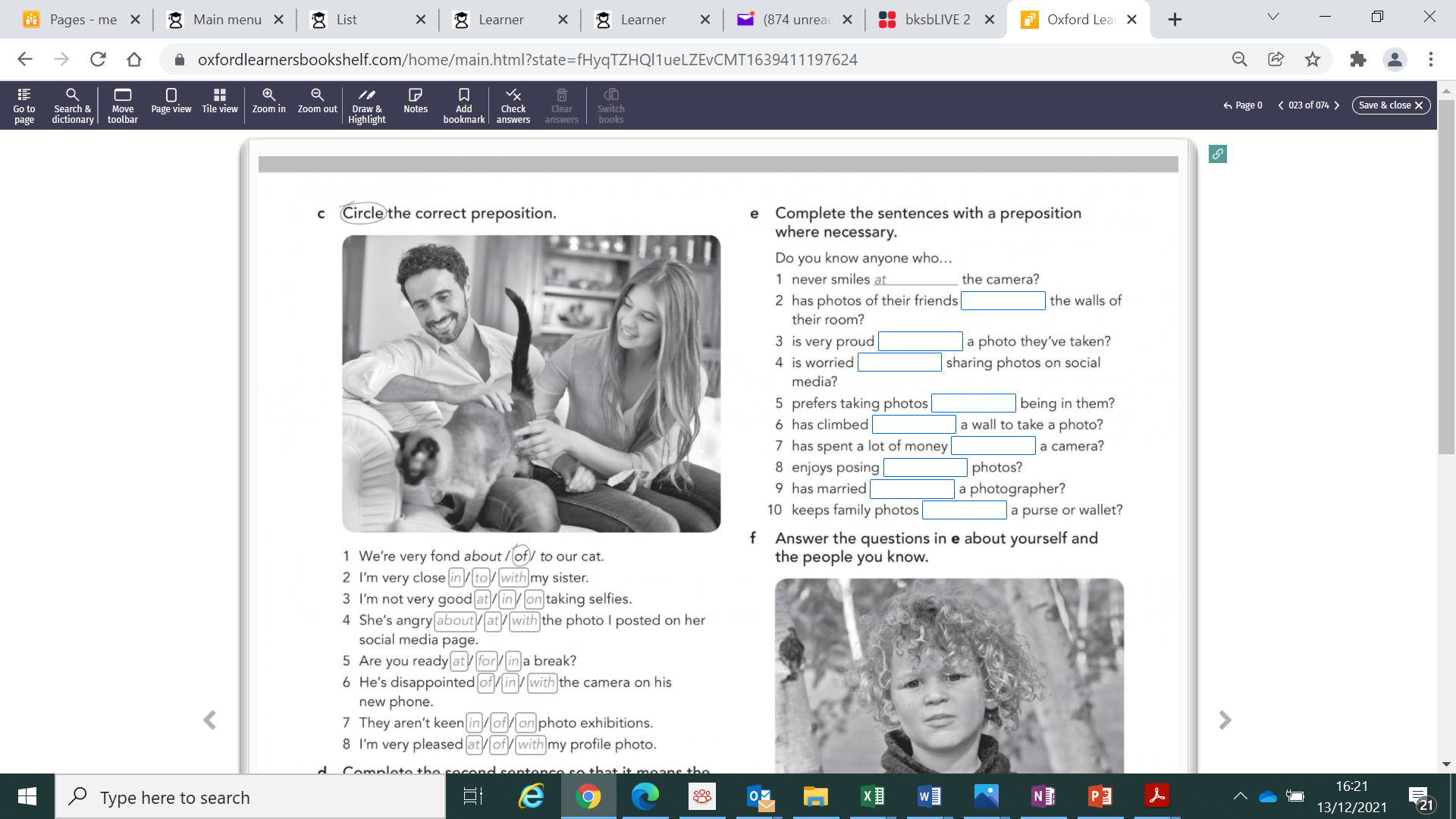 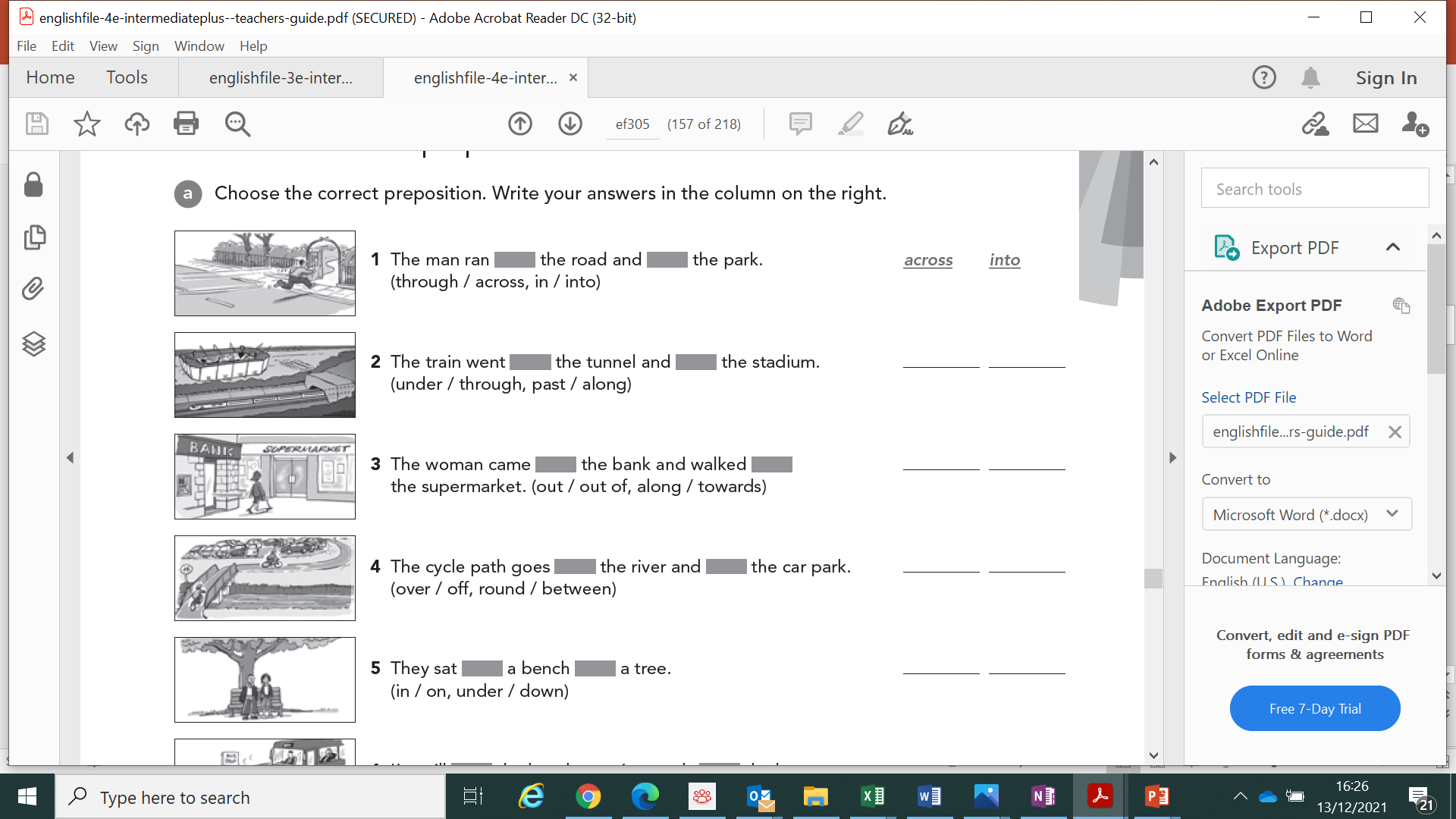 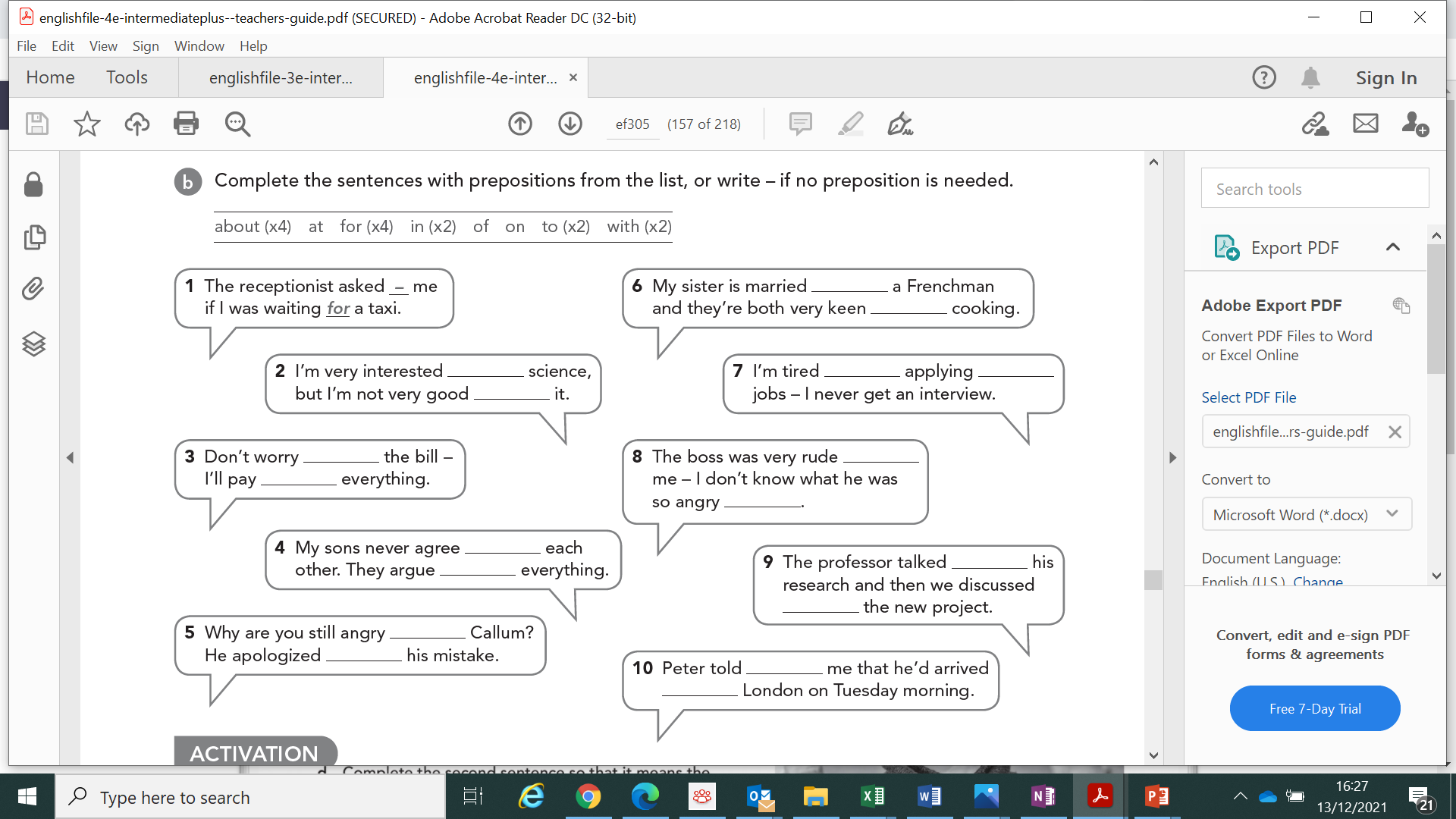 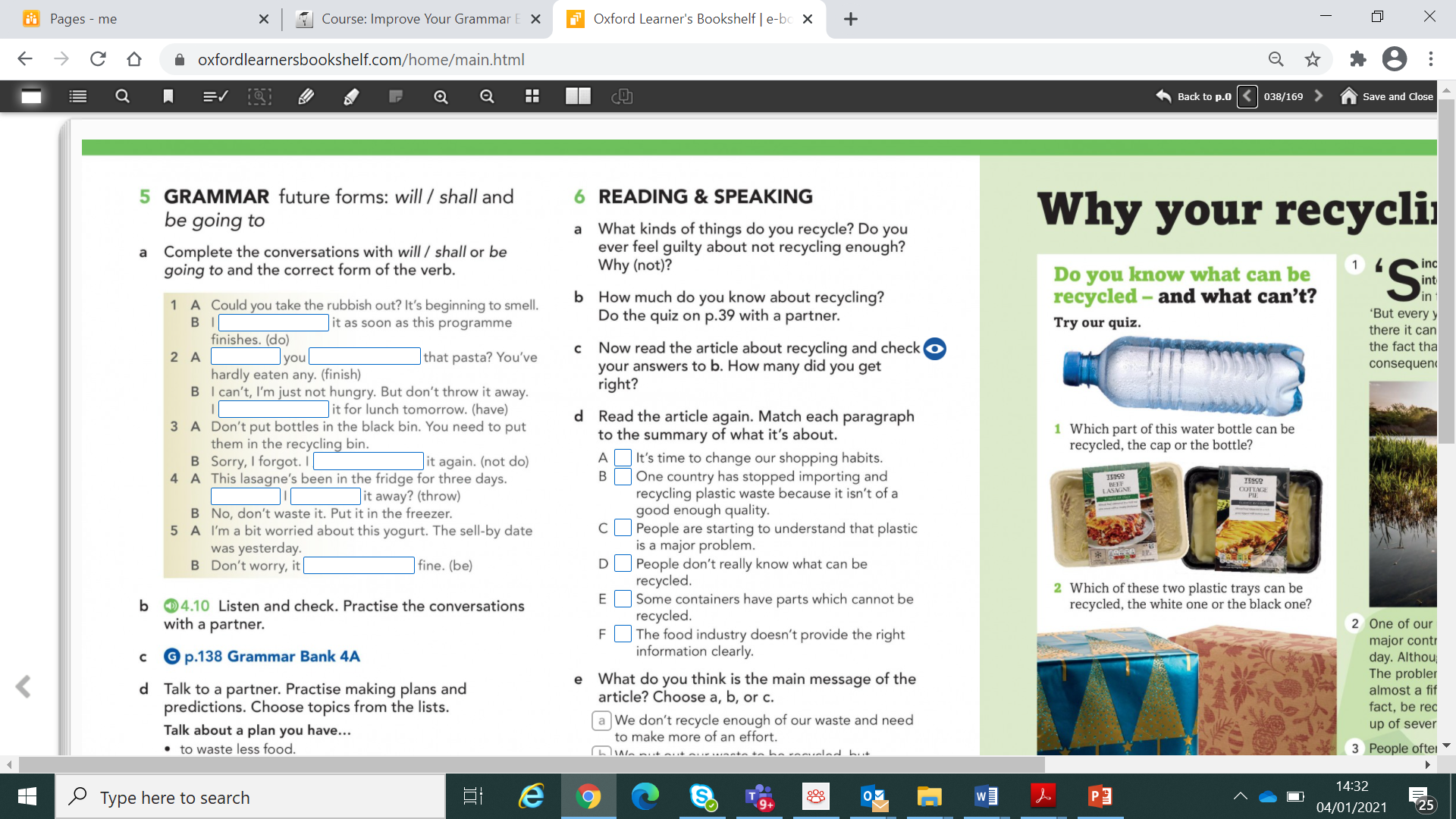 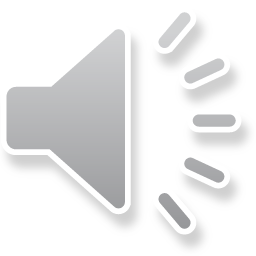 Grammar Bank
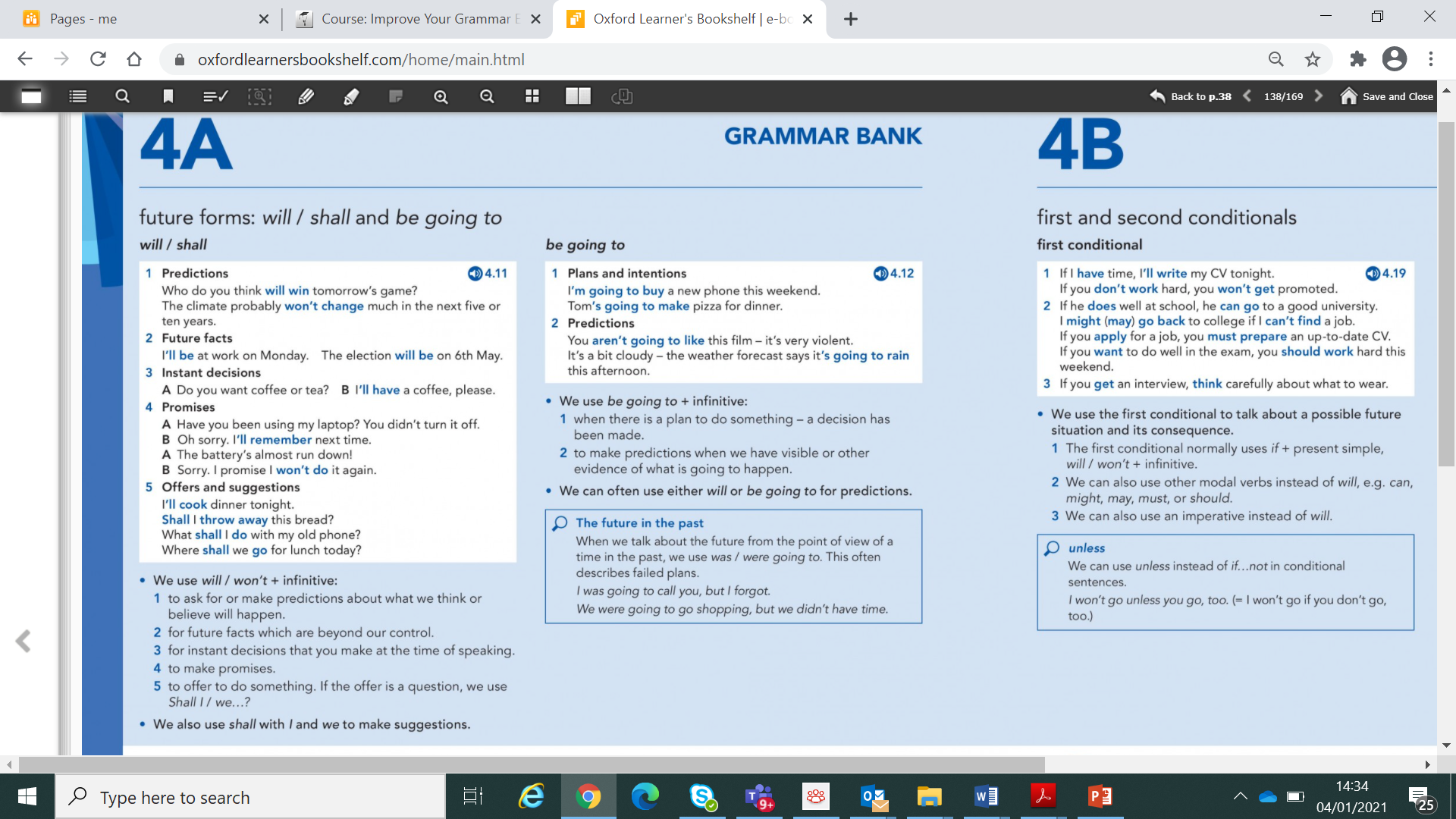 Let’s play Kahoot!
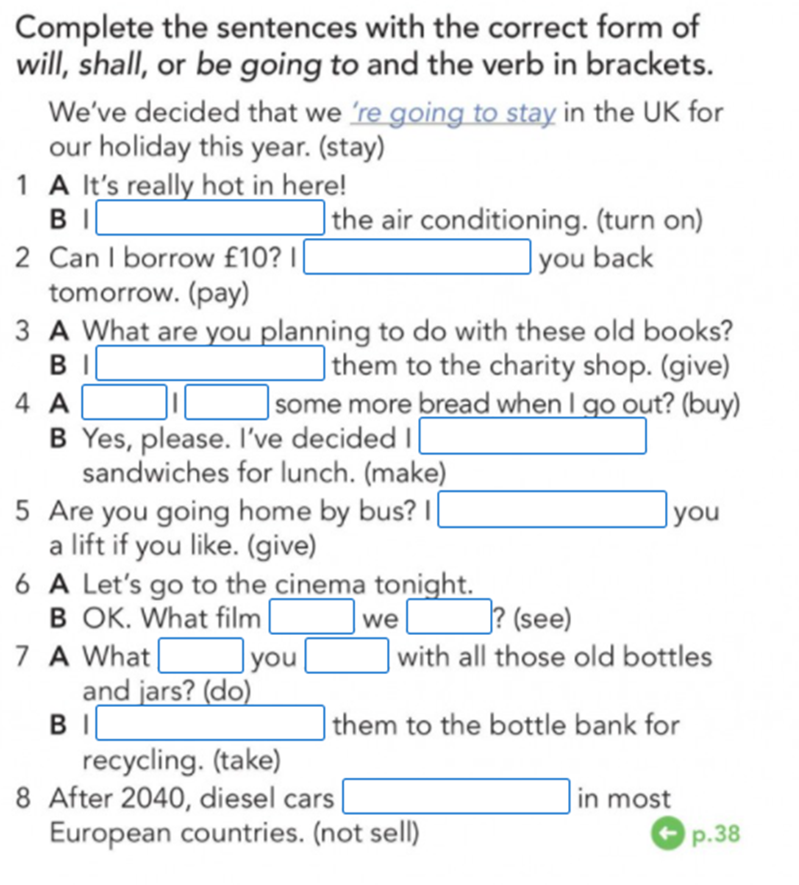 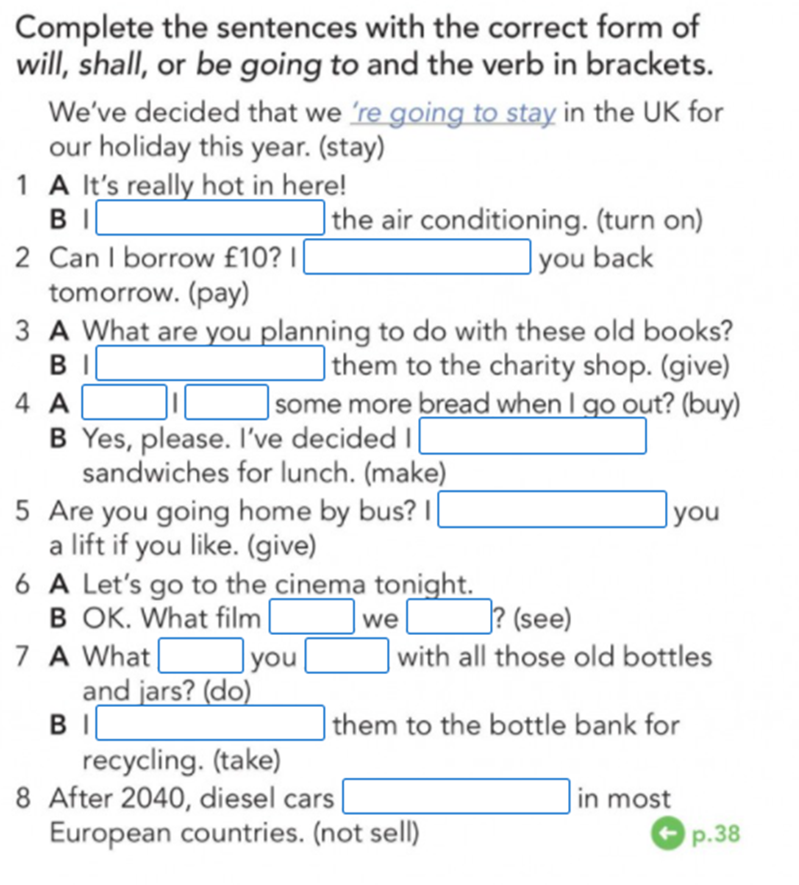 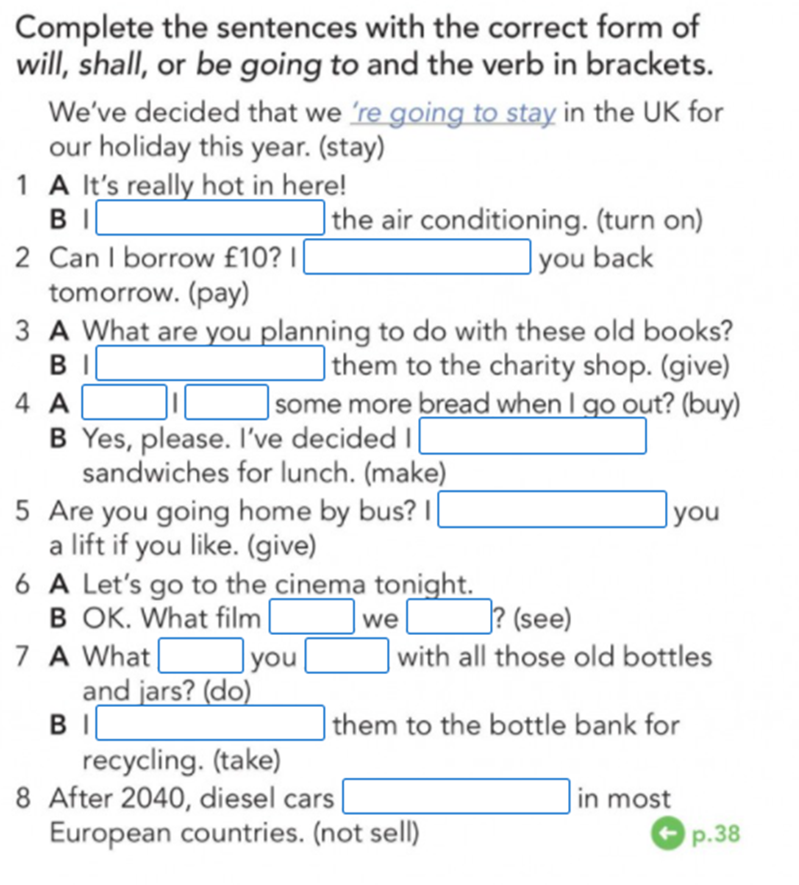 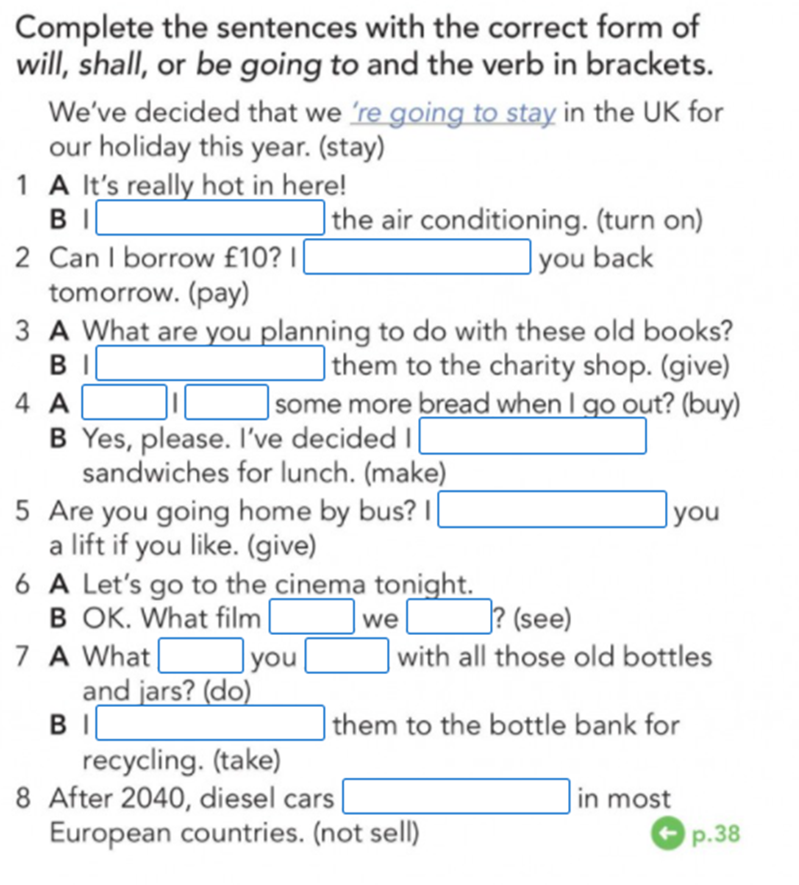 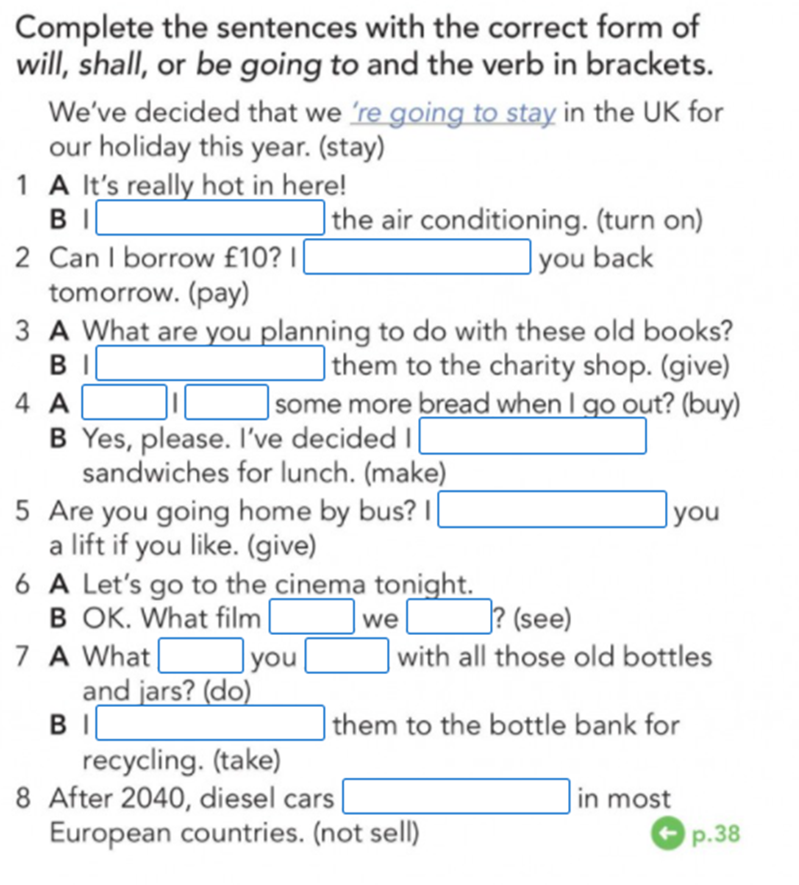 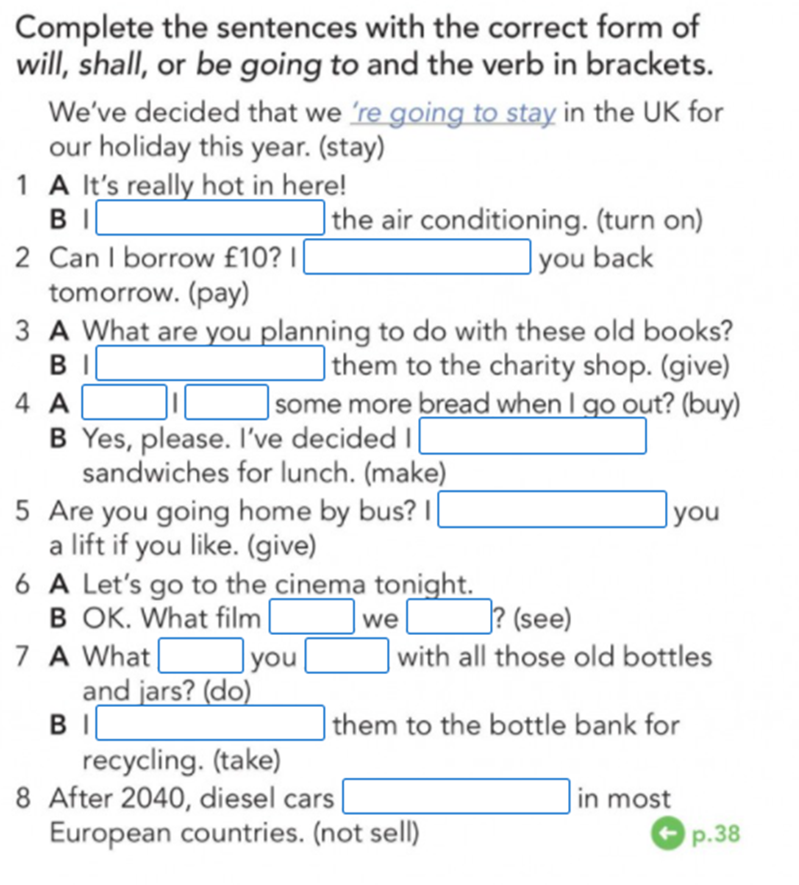 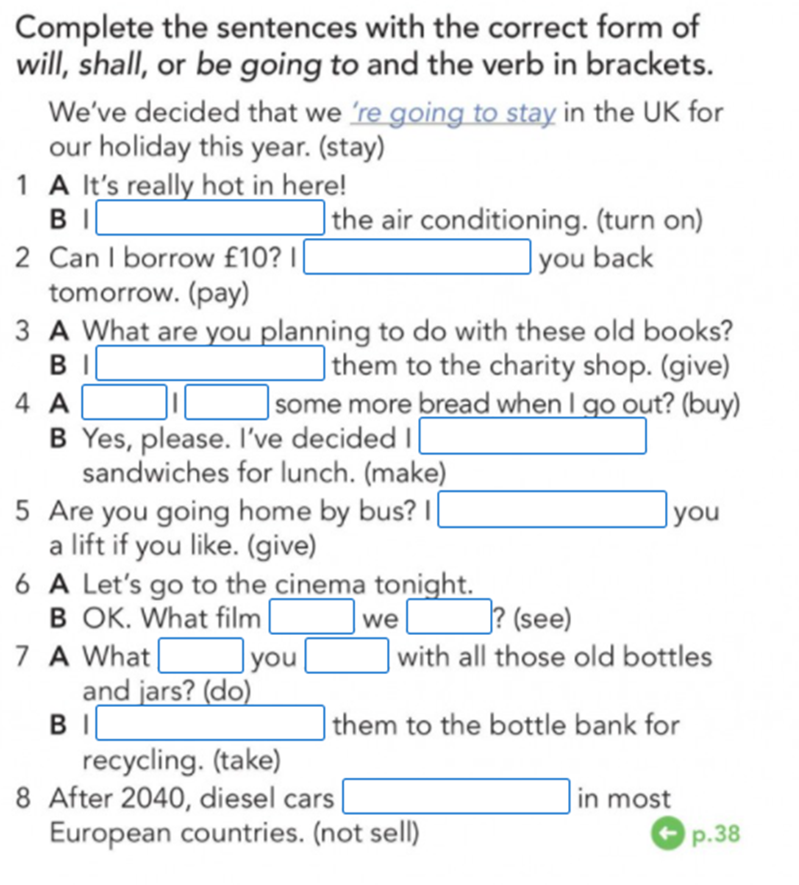 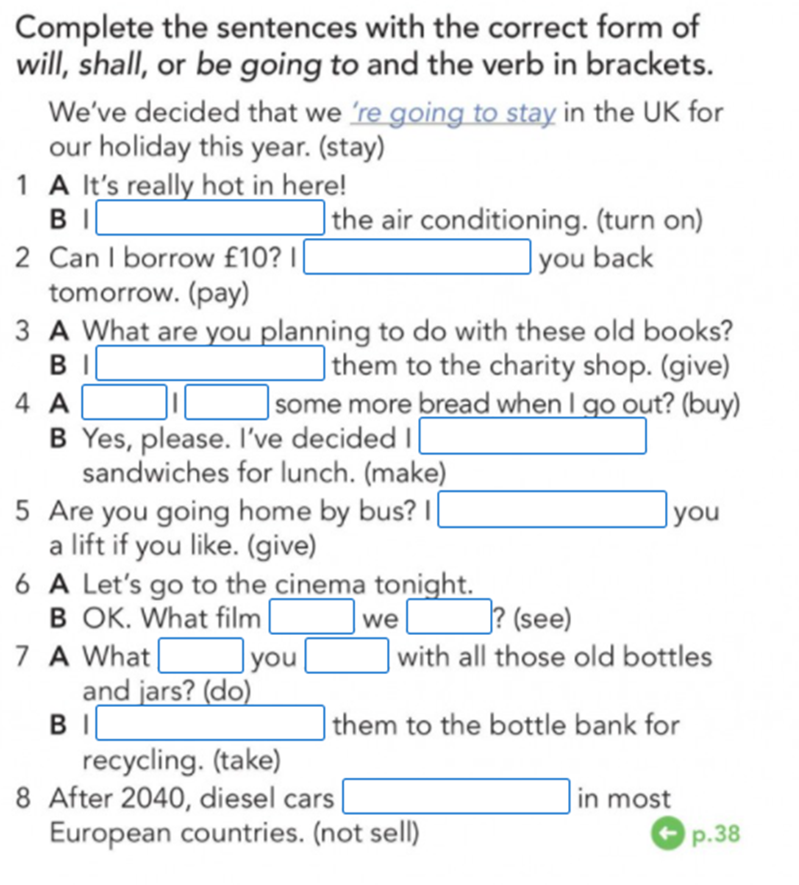 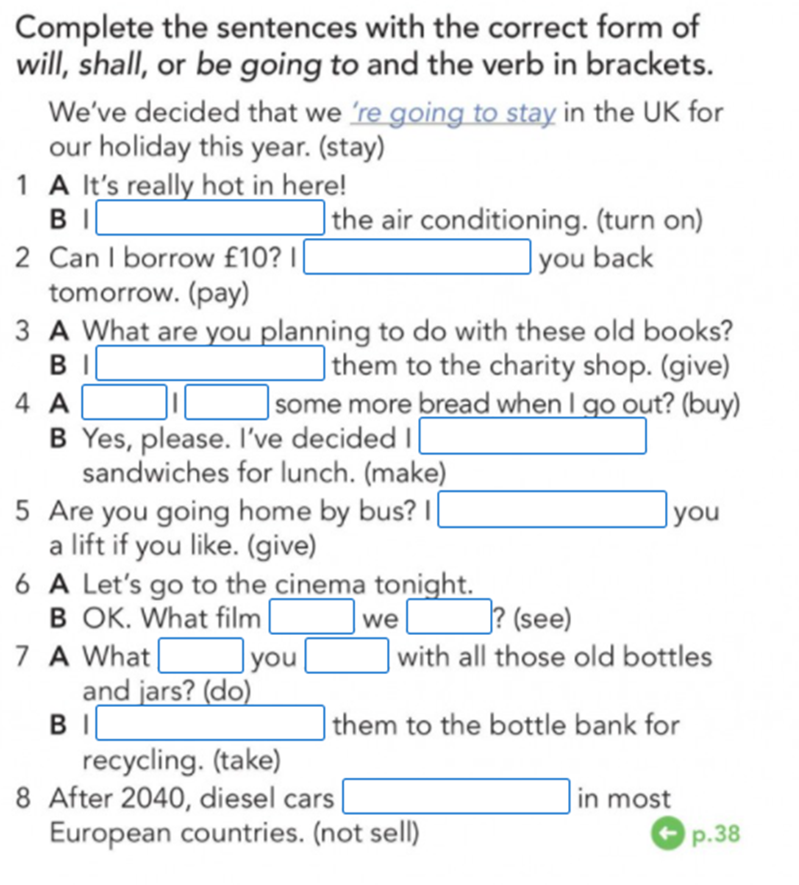 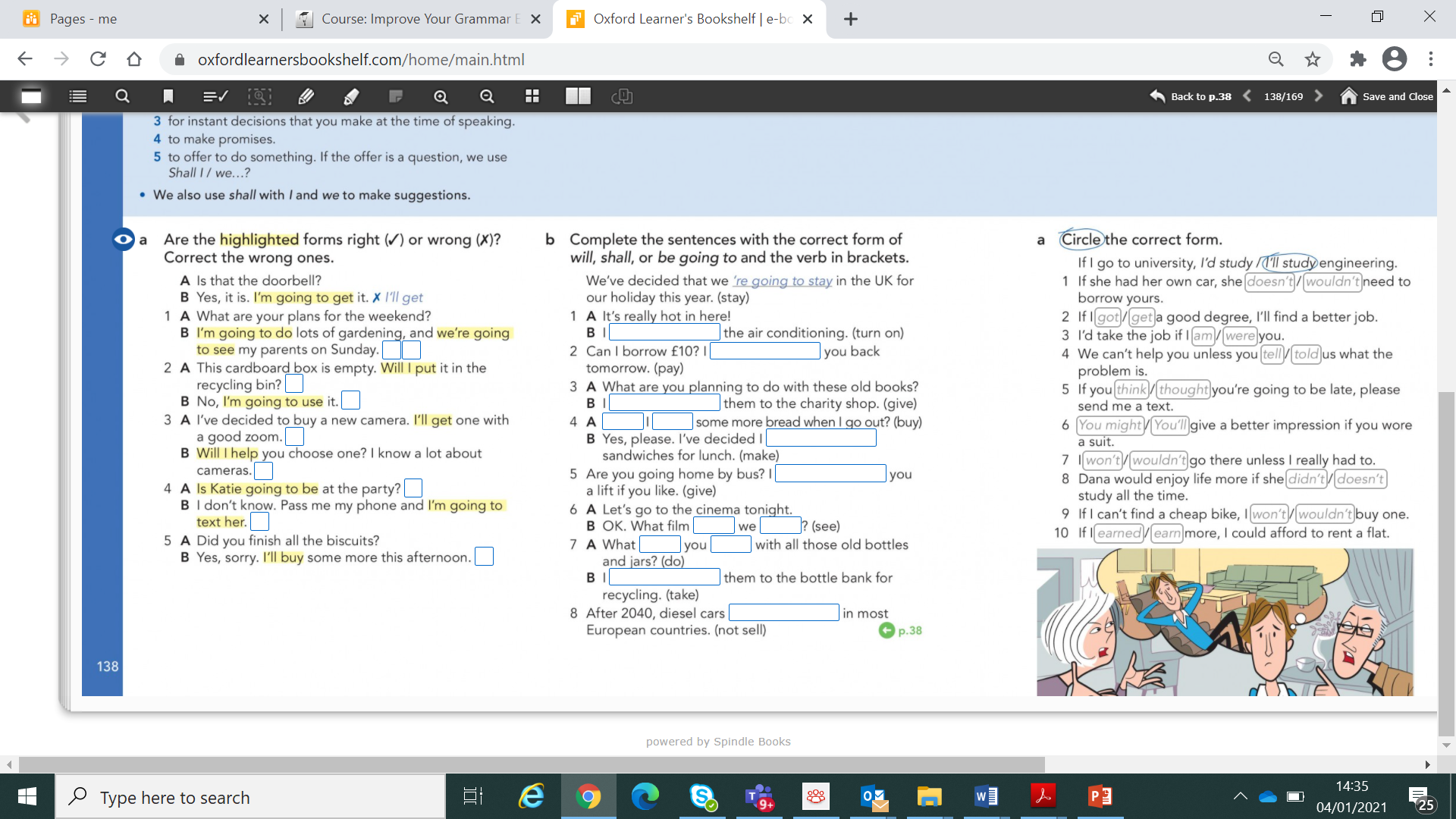 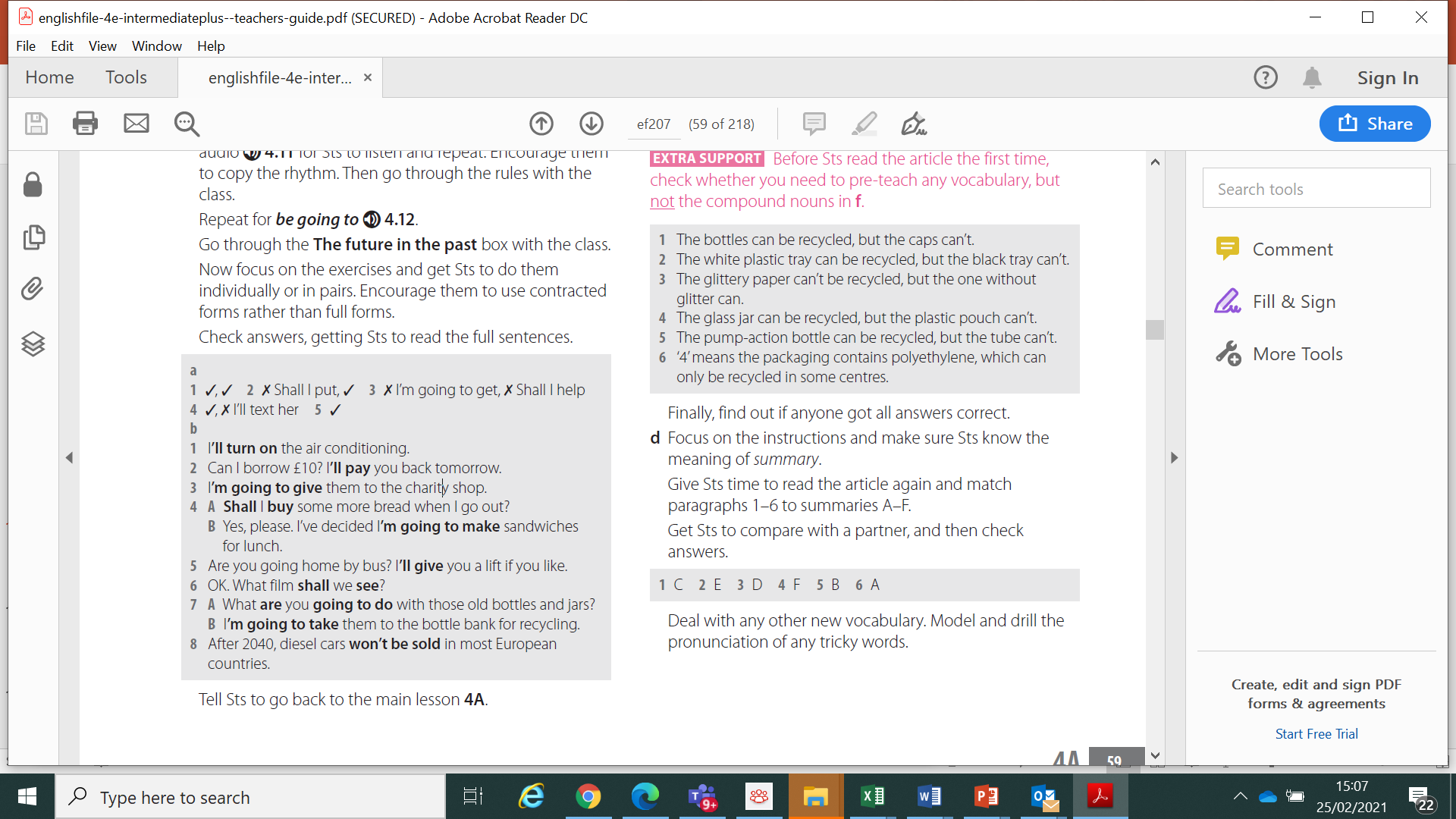 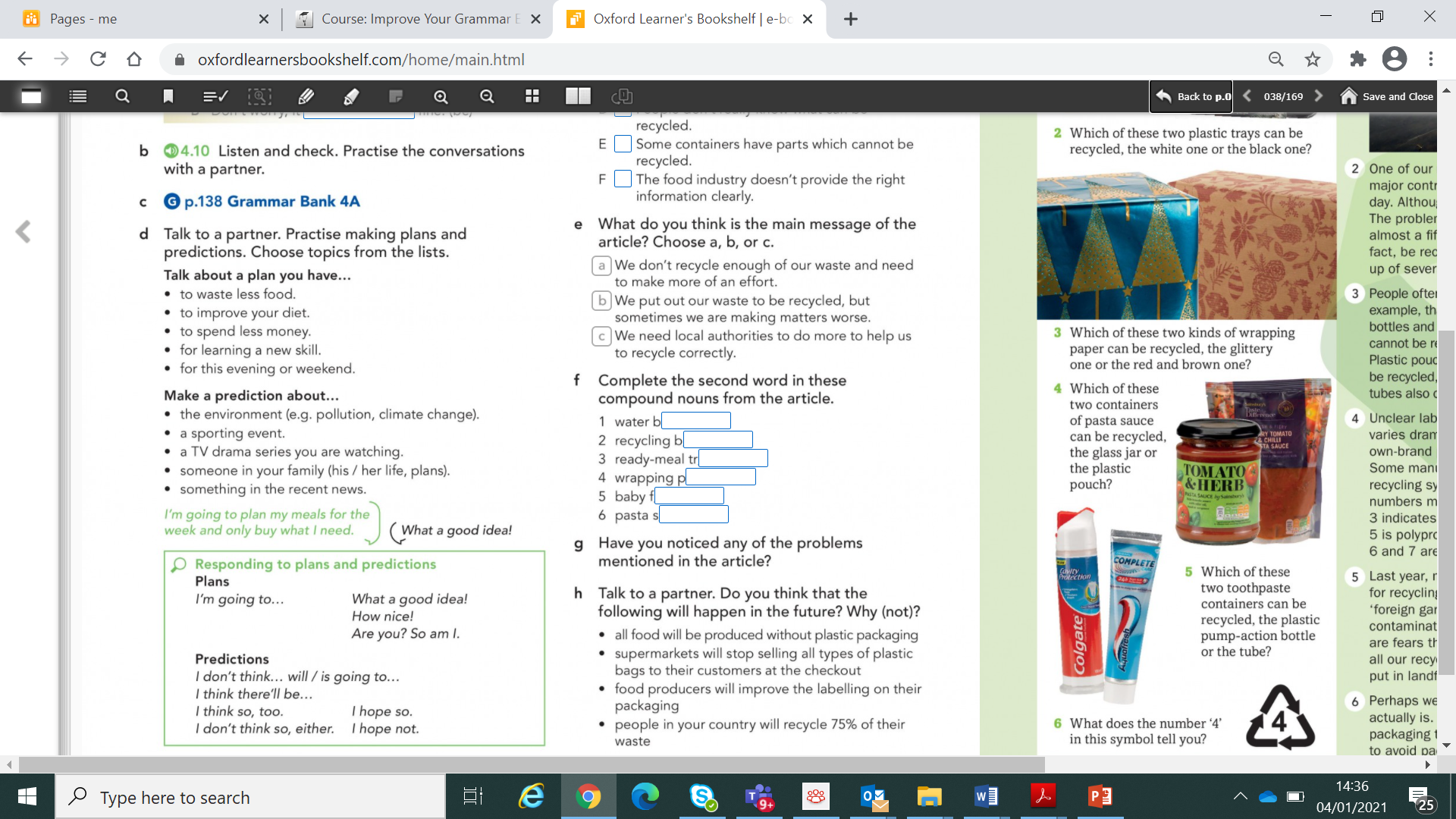 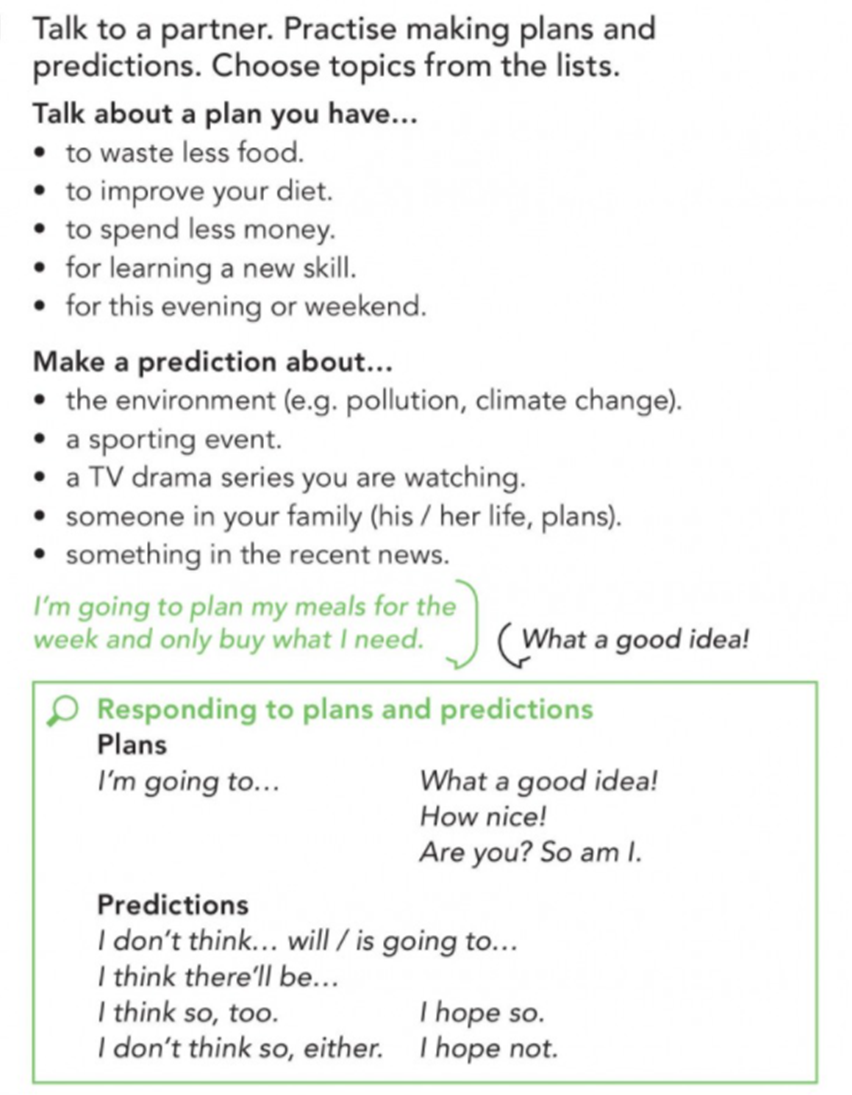